Ethics Applications

Rebecca Dearman


With slides from 
Ms Lynne MacRae 
Faculty Research Practice Governance Manager
Who should be Chief Investigator (CI) and Sponsor?
Chief Investigator 
Normally: Students should not normally take the role of chief investigator at any level of study, as this function should be undertaken by supervisors or course leaders.

But: Exception is made for an experienced care practitioner or manager undertaking an educational qualification for continuing professional development or a doctoral-level study while employed by a health or social care provider or a university, or for a researcher undertaking a doctoral-level study in receipt of a fellowship. 

Sponsor 
Normally:  Universities and colleges should accept the role of sponsor for all educational research conducted by their own students

But: where the student is employed by a health and social care provider, the NHS/HSC organisation may prefer to take on the role.
UK Framework for Health and Social Care Research https://www.hra.nhs.uk/documents/1068/uk-policy-framework-health-social-care-research.pdf
What approvals are required?
Depends on your study!
Ethical approval – legal and policy requirements 
HRA and HCRW approval – research involving the NHS in England and Wales 
HMPPS – research involving prisoners
CAG – research involving access to patient identifiable data without consent 
ARSAC approval – administration of radioactive substances 
MHRA approval – clinical trials or new drugs or devices
 
Guidance: 
HRA: https://www.hra.nhs.uk/approvals-amendments/what-approvals-do-i-need/
IRAS: https://www.myresearchproject.org.uk/Help/HelpPage.aspx
UK Policy Framework definition of Research
Generalisable or transferable new knowledge to answer or refine relevant questions with scientifically sound methods 
Activities carried out in preparation for interventional research 
Non-interventional research 
Student research 
Not service evaluations and clinical audits
Studies that do not fall under the UK Policy Framework
Do not require NHS REC or HRA approval but, may still require UREC approval*

*if Trust is sponsor and does not require ethics approval then no need to go through UREC
HRA/MRC decision tools
http://www.hra-decisiontools.org.uk/research/
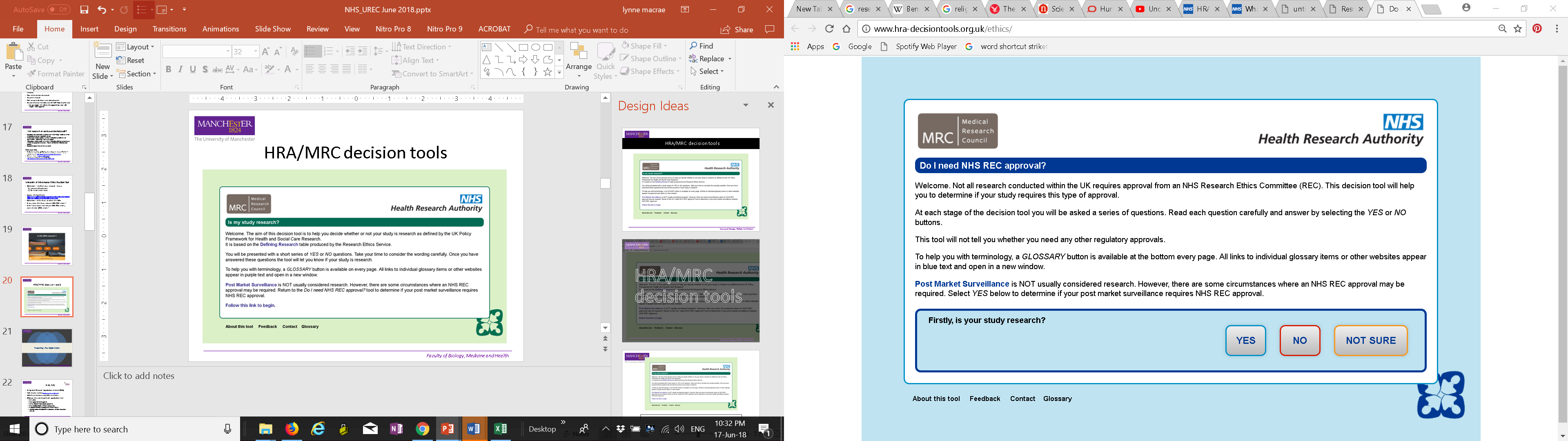 http://www.hra-decisiontools.org.uk/ethics/
NHS REC requirements
Governance Arrangements for Research Ethics Committees (GAfREC)
If NHS REC  not required because either: 
Not research 
Research but outside scope of NHS RECs 

If Trust is NOT sponsor then
	Go back to University ethics decision tool
HRA and Health and Care Research Wales (HCRW) approval
HRA and HCRW approval is required for all research projects in England and Wales  
Required when NHS organisation has duty of care  to participants either as patients/service users or NHS staff/volunteers 
Includes use of previously collected tissue or data
Research governance check on behalf of the NHS
Inside HRA/HCRW Approval
HRA and HCRW Approval
HRA/HCRW Assessment 
Carried out by HRA assessor
Consider the study on behalf of the NHS  
Data Protection 
Contracts 
Finance 
Insurance/ indemnity 
Honorary research contracts 


HRA assessment criteria and standards: https://www.hra.nhs.uk/documents/217/hra-approval-assessment-criteria-standards-document.pdf
NHS REC 
Carried out by independent REC
Consider ethical issues and protect the participants’
Rights 
Safety 
Dignity 
Well-being 



NHS REC Standard Operating Procedures: 
https://www.hra.nhs.uk/documents/1775/RES_Standard_Operating_Procedures_Version_7.4_June_2019_lHKuibH.pdf
HRA/HCRW and NHS REC combinations
HRA and HCRW Approval
HRA and HCRW Approval
HRA/HCRW Assessment
HRA/HCRW
Assessment
NHS REC
e.g. studies involving patients as participants
e.g. studies involving NHS staff as participants
+ UREC?
NHS REC only
HRA does not need to see evidence of UREC approval. 

UoM process requires UREC approval to be in place before submitting for HRA approval.
e.g. studies involving non-NHS participants that lack capacity to consent
NHS REC/ HRA Approval
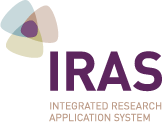 Integrated Research Application System (IRAS)
Web based system (www.myresearchproject.org.uk) 
Able to customise using filter questions 
IRAS can be used to generate applications for:
NHS RECs
HRA approval/ R&D approval 
MHRA Clinical Trial Authorisation (CTA)
HRA Confidentiality Advisory Group (CAG) 
National Offender Management Service (NOMS)
Administration of Radioactive Substances Advisory Committee (ARSAC)
First 4 categories of IRAS
HRA guidance may highlight certain requirements for the first 4 categories of IRAS. 
Interventional clinical trials/ studies
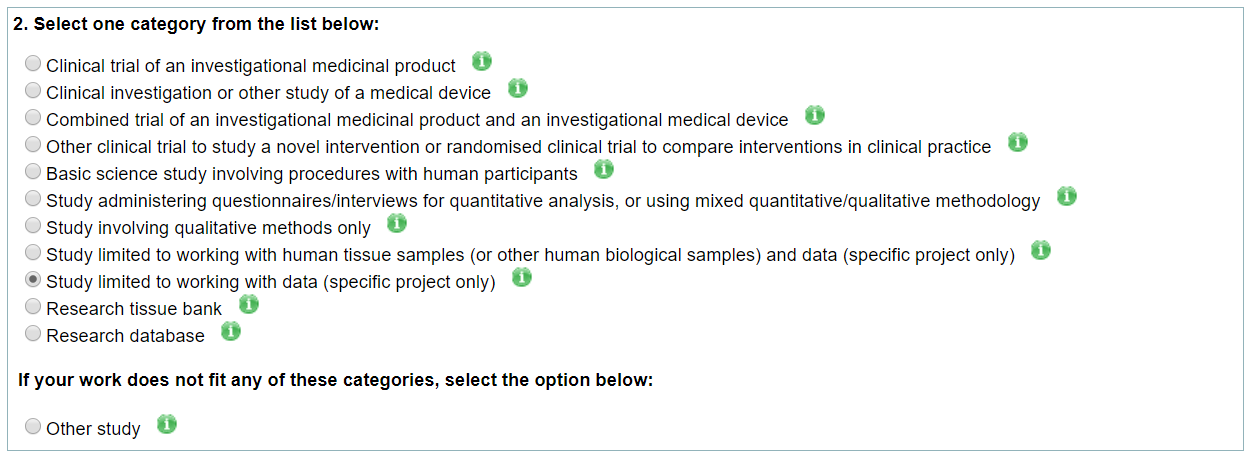 UREC
Ethical Review Management (ERM) system 
Web based system (https://submission-ethicalreview.manchester.ac.uk/) 
Able to customise using filter questions 
ERM can be used to apply for: 
UREC review 
Division/School review (only available in certain Divisions/Schools) 
Comprehensive guidance and ‘How-to’ videos available at: http://www.staffnet.manchester.ac.uk/services/rbess/governance/ethics/new-online-system-for-ethics-review-erm/
Documents
Protocol – mandatory for NHS REC/HRA, not always required for UREC 
Participant information sheet(s) and consent form(s) 
CVs
Advertising material 
Assessments/measures 
Distress / disclosure protocols or procedures
Evidence of sponsorship and insurance 
Evidence of peer review (if available) 
Risk Assessment (UREC) 
Organisational Information Document and Schedule of events (HRA Approval only)
Templates and guidance: 
University: https://www.staffnet.manchester.ac.uk/rbe/ethics-integrity/ethics/app-prep/
HRA/NHS REC: http://documents.manchester.ac.uk/DocuInfo.aspx?DocID=29041
Information for participants
Valid consent is informed consent 
Information provided should be proportionate and written so that it can be easily understood. 
Should consider audience when preparing documentation 
Engage with patients, service users, PPIE groups where possible
Must use University template and wording but, can change order/format
Submitting the applications
UREC and NHS REC/HRA approval both e-submission 
Study documents uploaded on to IRAS or ERM 
UREC submission in ERM 
NHS REC/ HRA applications booked in by calling central booking service
NHS REC/ HRA applications have to be submitted on same day as booked in
Full REC meeting
Once booked you will be sent details of committee and meeting time/date 
Unless your study is going for proportionate review, the meeting should be attended
NHS RECs
The NHS RECs have up to 60 calendar days to review a new application
UREC
Meeting outcome sent within 7 working days 
Respond to any changes within 4 weeks 
Revisions reviewed by Chair within 10 working days
Proportionate review (PR)
Available for both NHS REC and UREC applications
Streamlined process for studies with minimal ethical issues 
Reduction in the timelines No requirement to attend the committee meeting 
NHS REC – determined when study booked in for review
University PR criteria http://www.staffnet.manchester.ac.uk/services/rbess/governance/ethics/guidance-on-applying-for-proportionate-urec-review/ 

Timelines 
UREC PR – 10 workings days for decision 
NHS REC PR – 21 days for decision
Step-by-step Summary
Use the University ethics decision tools and HRA guidance to work out what approvals you need 
Complete the relevant application form (ERM and/or IRAS) 
Contact the lead NHS Trust for your study at the earliest opportunity – they may want to feed into your design/application
Submit for University review: 
UREC studies  - submit via the ERM
NHS studies – send HRA application to FBMHethics@manchester.ac.uk for sponsor review 
UREC and HRA studies – submit to UREC and then once approved, send HRA application for sponsor review 
If you only need UREC approval, once you have the UREC favourable opinion letter and met any conditions, you can start
Once the IRAS is authorised, submit for HRA or any other regulatory approval 
Once HRA initial outcome letter received, send UK Local Information Packs to start setting up sites
Once HRA approval received, send along with all approved documents to FBMHethics@manchester.ac.uk to start sponsor greenlight process
Send final HRA approval letter, sponsor green light email and any revised documents to the sites.
Once the sites have confirmed that they are ready to start the study, you can start the research activities.
Timelines
UREC 
6-8 weeks for UREC review 
3-4 weeks for Division Review 
NHS REC 
Up to 60 calendar days for full committee review (average 37days)
Approximately 10days for proportionate review
Sponsorship review 
15days but may be longer during busy periods (Feb. and Nov.)
HRA approval 
No timelines for HRA assessment 
HRA approval dependent on other approvals being issued
Site approvals 
Capacity and capability – no fixed timeline 
NIHR portfolio studies - target of 70days from receipt of application to first recruitment
HRA approval
Before you apply for approvals 
http://www.hra.nhs.uk/research-community/before-you-apply/ 
Applying for approvals 
http://www.hra.nhs.uk/research-community/applying-for-approvals/
HRA approval 
http://www.hra.nhs.uk/about-the-hra/our-plans-and-projects/assessment-approval/ 
Student studies led from England 
http://www.hra.nhs.uk/about-the-hra/our-plans-and-projects/assessment-approval/student-studies-led-england/
Bite-size e-learning modules for students and supervisors  - https://www.hra.nhs.uk/media/elearning/approval-student-researchers/story_html5.html